Villas del Jardinno. 7
Metro Country Club
Datos Generales
3 Habitaciones			
2 ½ Baños 		
2 Niveles				
Sala-Comedor			
Cocina con desayunador		
Walking closet (principal)		
Cuarto de Servicio con su baño	
195 Mts2 const 
Terraza cerrada
2 Parqueos
Piscina/jacuzzi
Area comun
Continuación
Amueblada completamente
Television plasma de 40” con cable/DVD 
Radio
BBQ
Aires acondicionados/abanicos
Calentador
Terminaciones de 1era.:Ventanas aluminio y vidrioPisos en ceramica extranjeraPuertas, closets y gabinetes en cedro
Continuacion
Servicios incluidos en el mantenimiento:Jardin y piscina.Seguridad 24/7
Servicios del Complejo:Acceso a las instalaciones como el bar-restaurante, casa club con piscina, club de playa con un 25%de descuento.Campos de golf, cancha de tenis.Parque infantil
Apoyo y asesoria en fumigacion, electricidad, plomeria.
Continuacion
Nota:*** Precios sujetos a modificación, según plazo de   estancia.*** Admitimos hasta 6 personas, según dimensión.*** Energía eléctrica facturable según consumo.*** Depósito de garantía, retornable al finalizar la renta.*** Precios por mes no incluye servicio de mantenimiento de área verde, piscina y seguridad, sujeto a modificación.*** Reservación con 75% del precio de renta.***Minimo alquiler 2 meses.
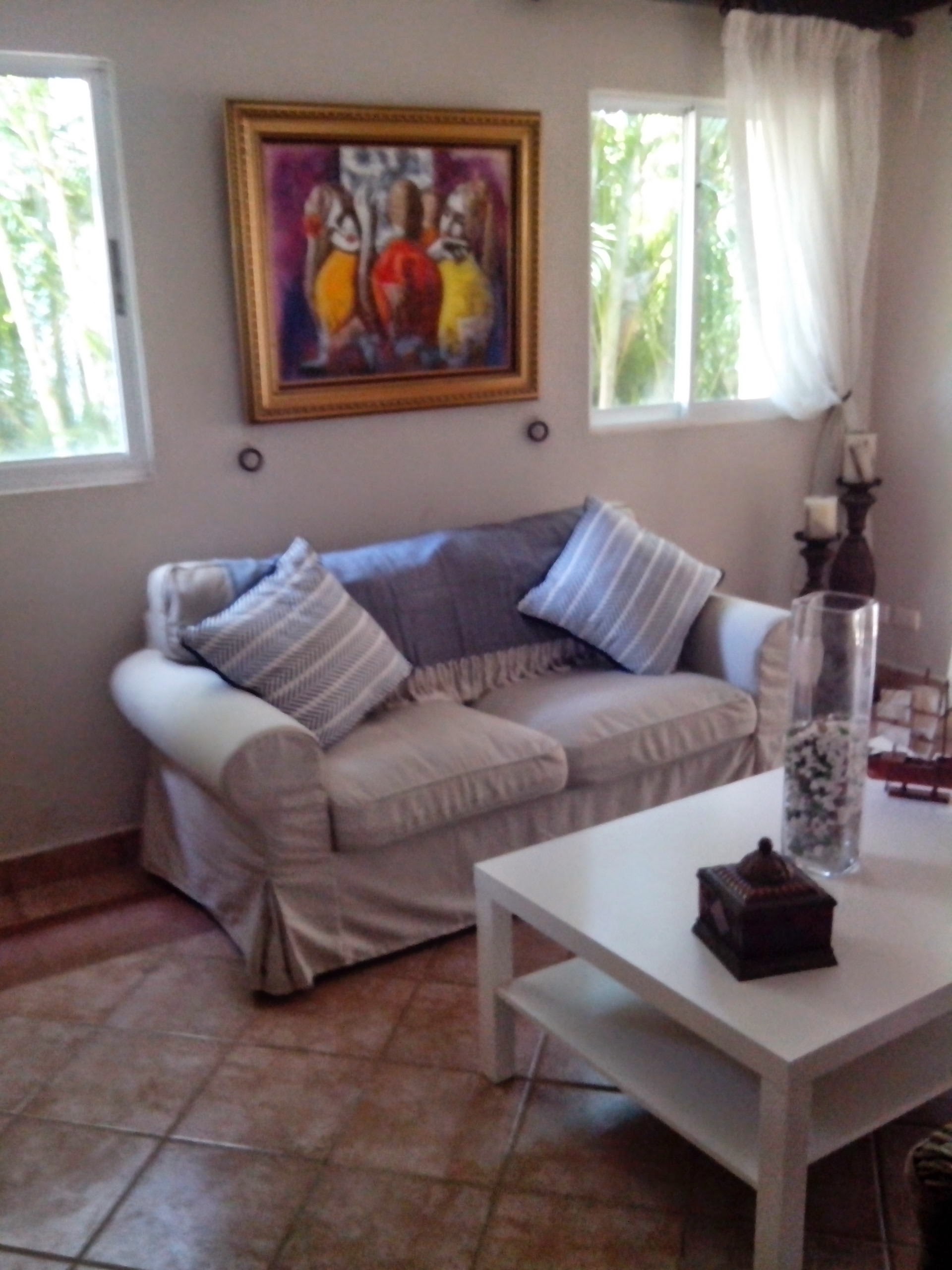 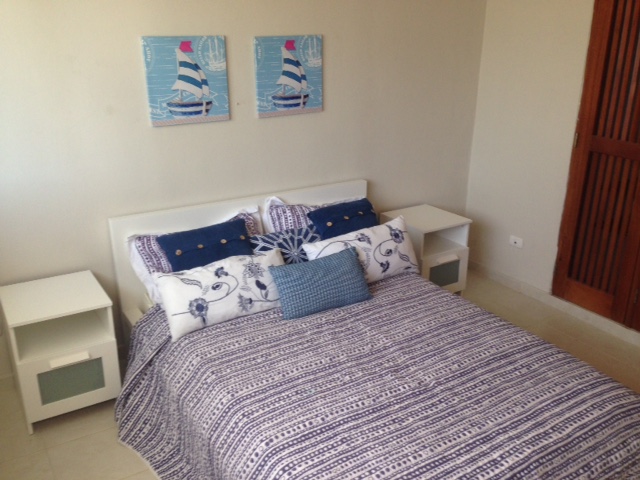 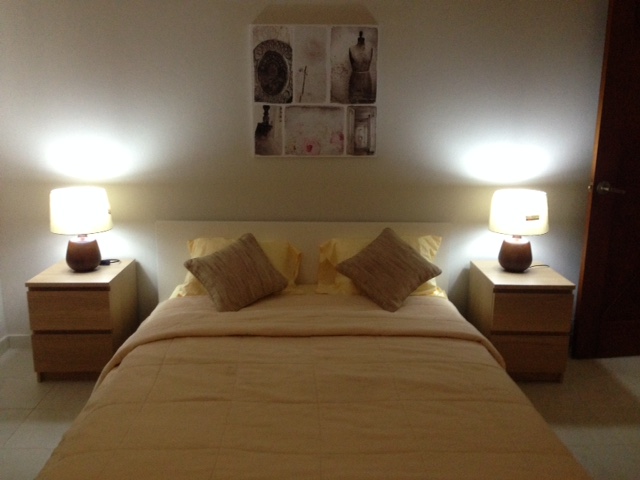 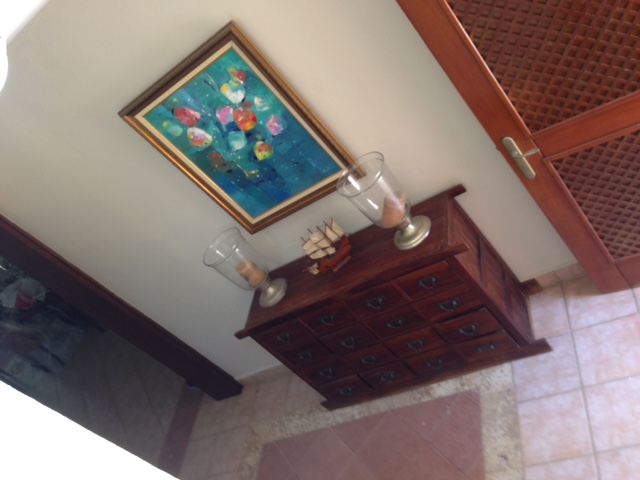 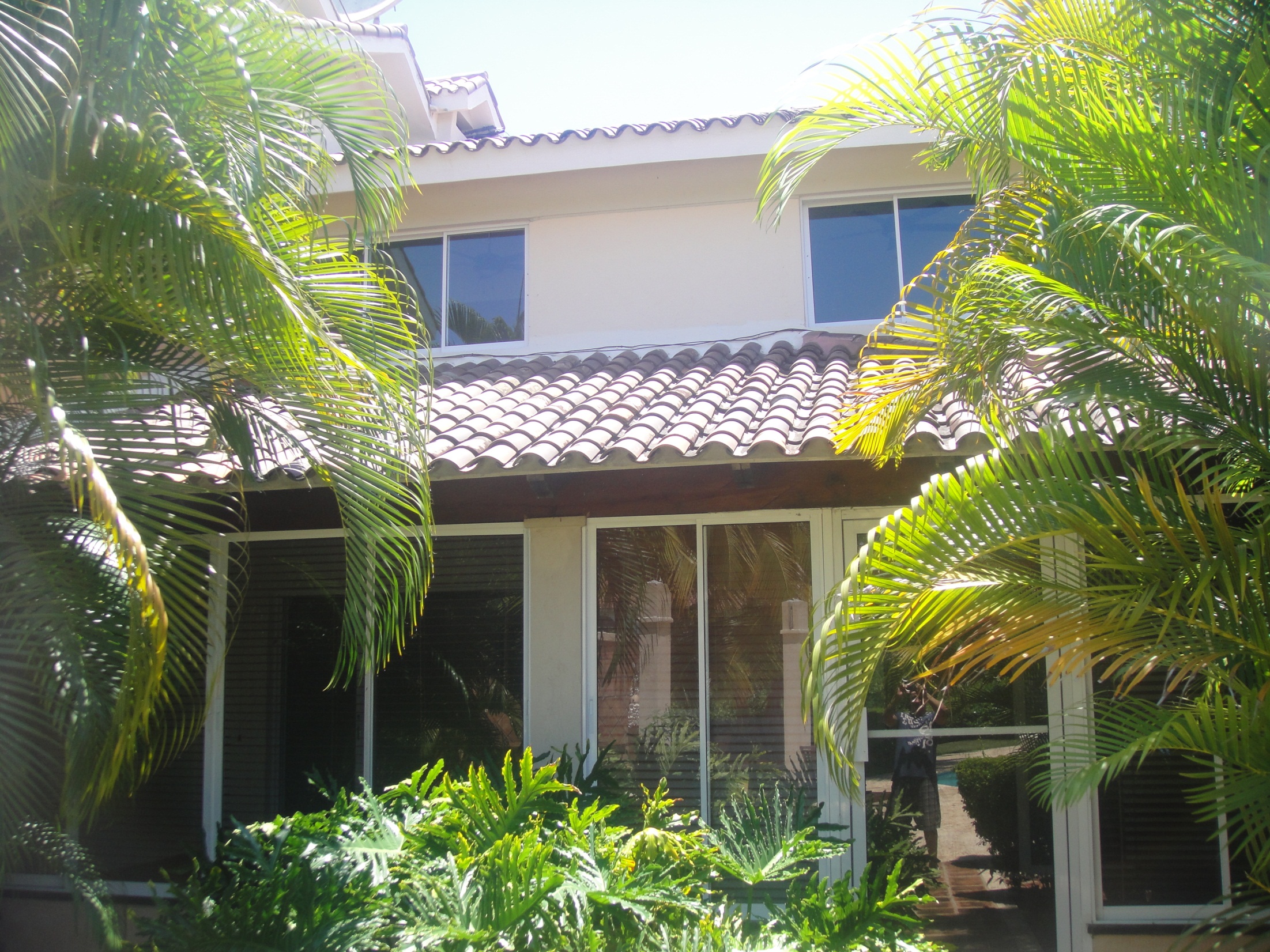 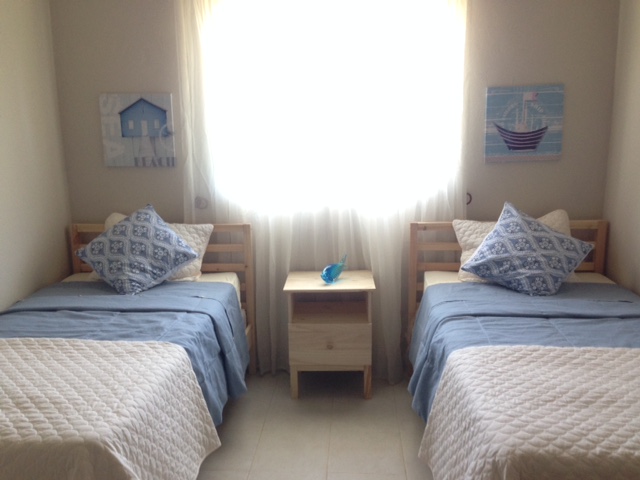 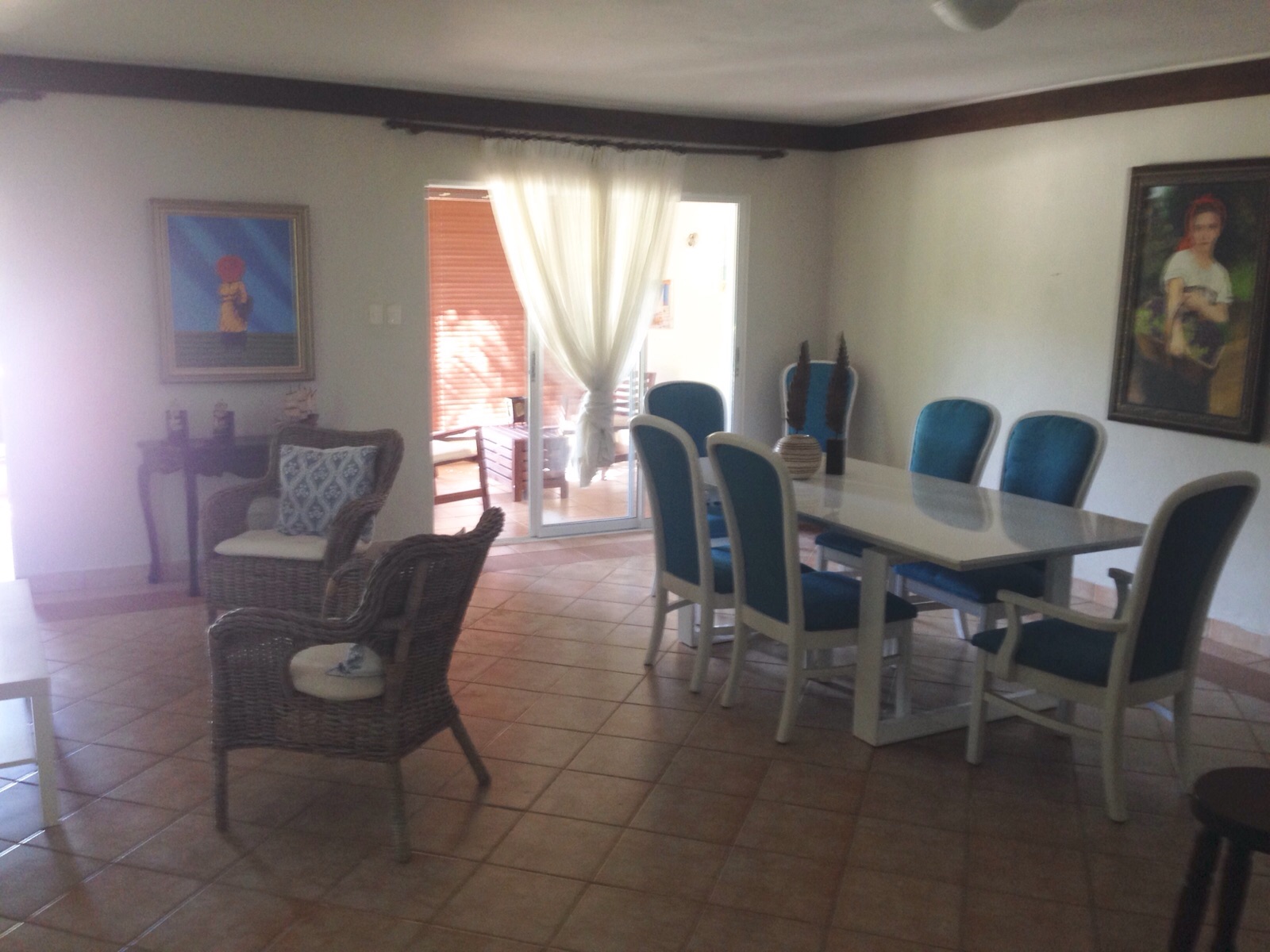 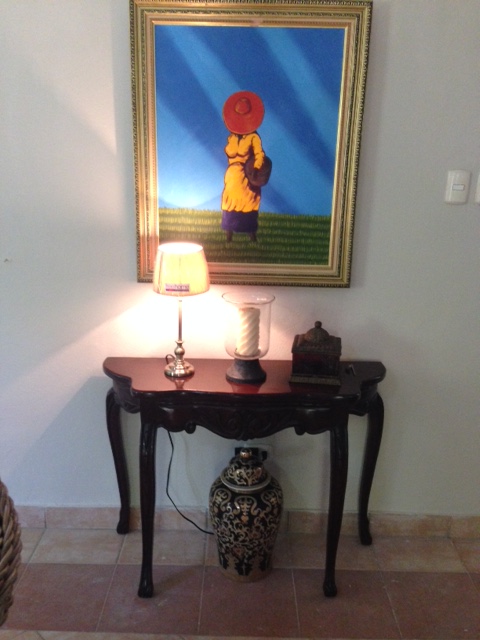 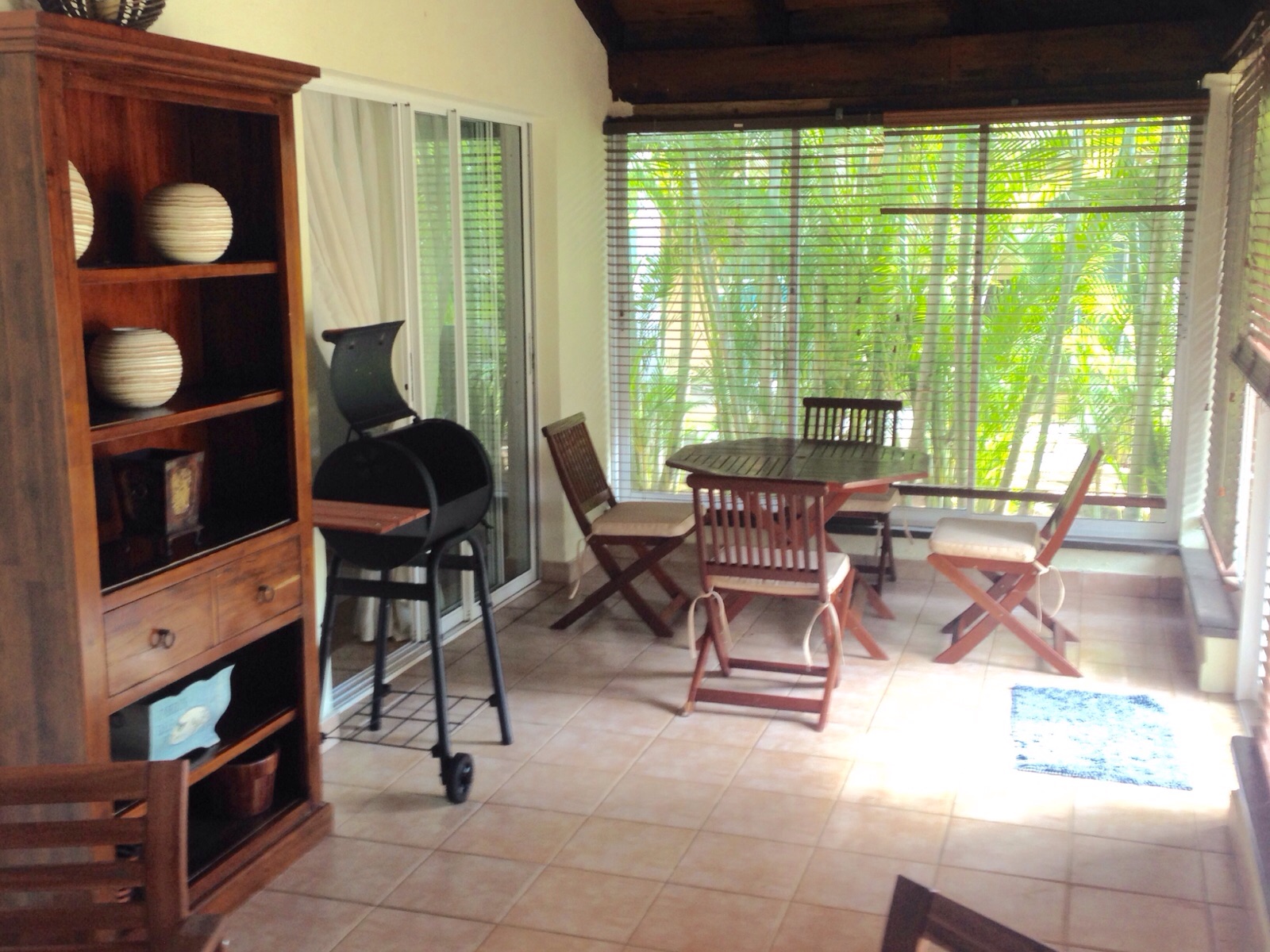 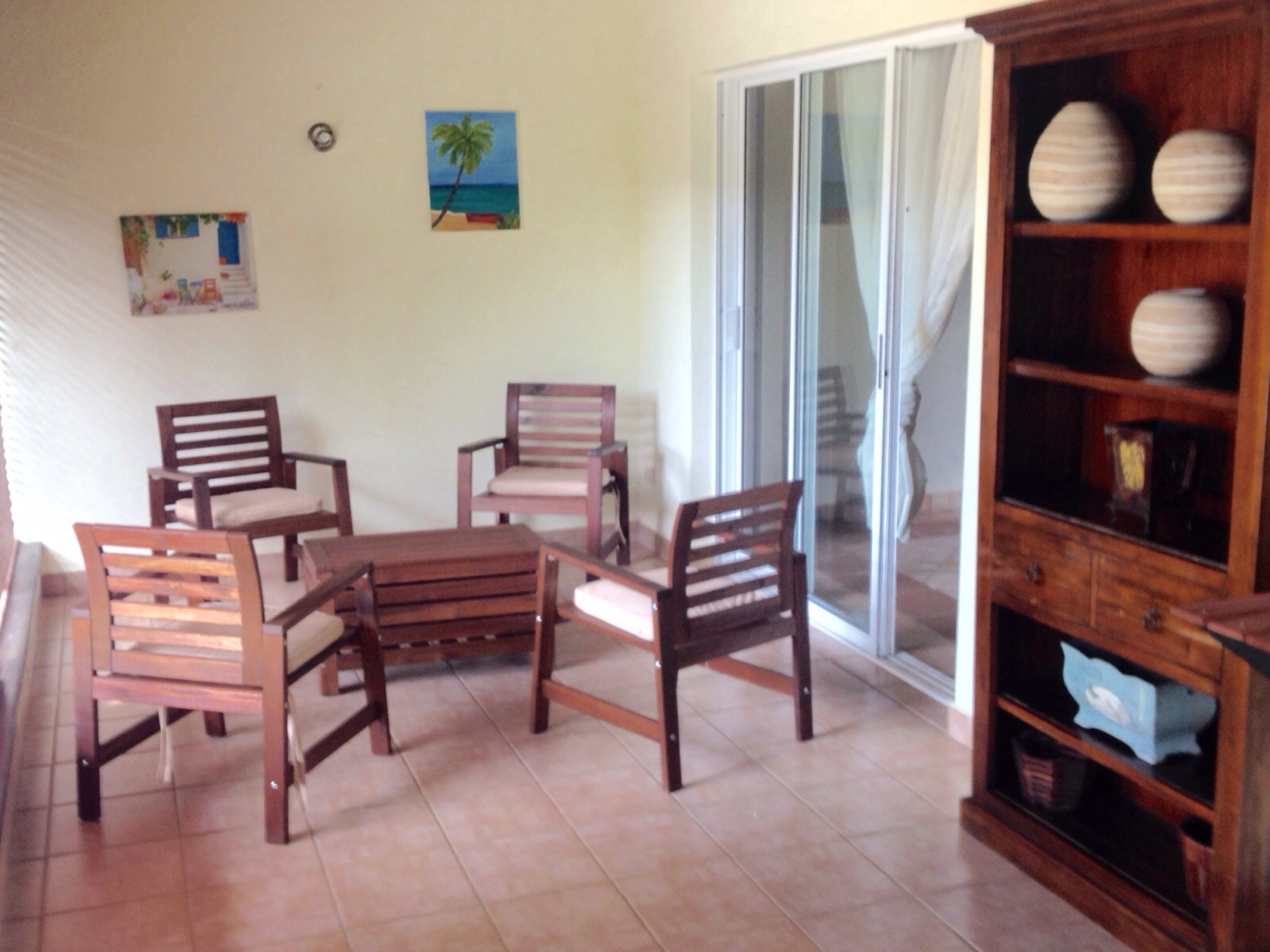 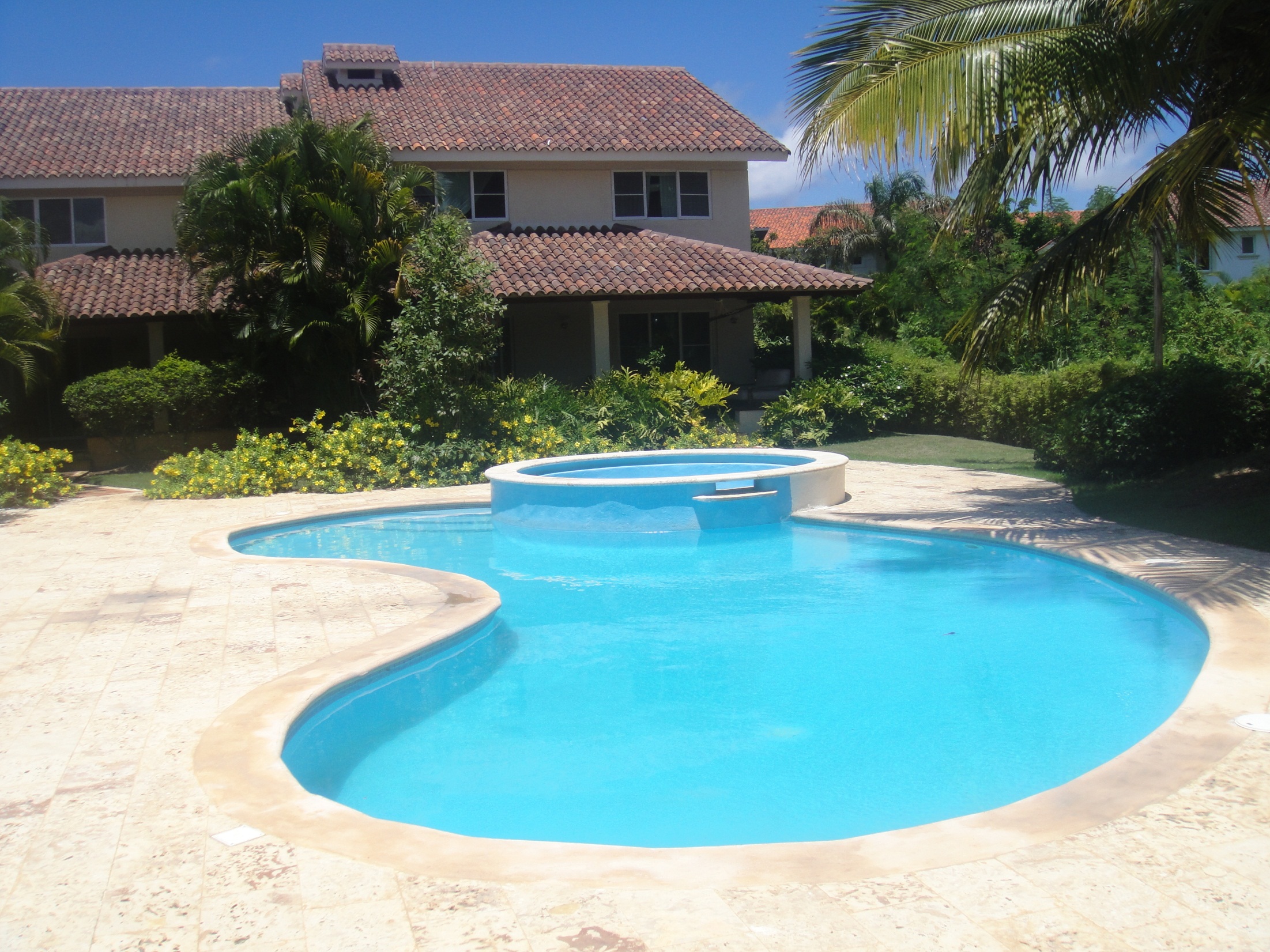